Кольцо песочное
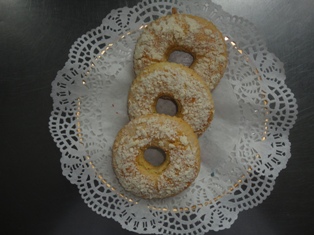 Продукты
Мука  -                            2224
Мука на подпыл -         178
Сахар -                          890
Меланж –                     311
Масло сливочное -       1334
Эссенция -                    8.9
Натрий углекислый- 2,3
Аммоний углекислый- 2,3
Соль -                           8.9
Ядра ореховые –         493
Яйца для смазки-      123
Выход 100 шт. по 48 гр.
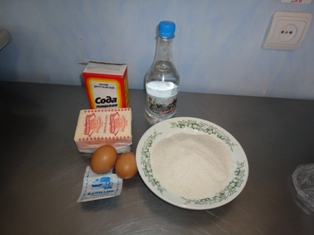 Готовим песочное тесто
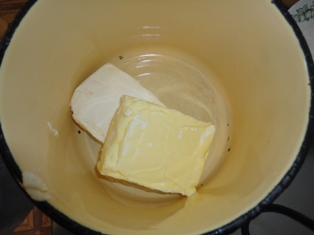 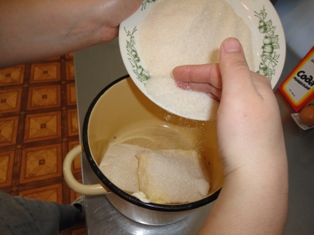 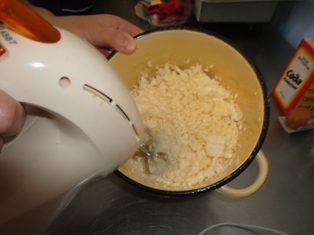 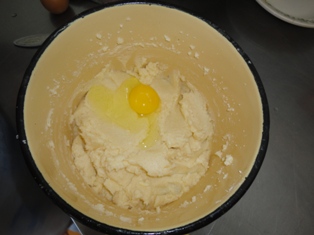 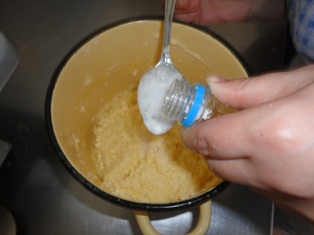 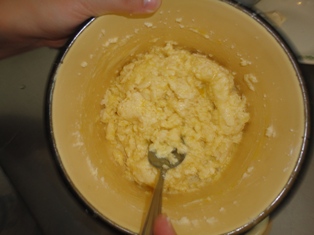 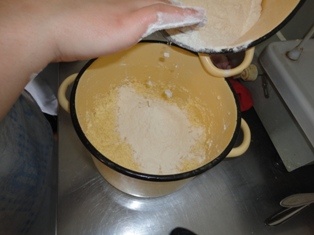 Формование
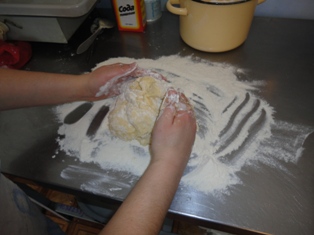 На столе, подпыленном мукой, с помощью скалки расскатывают песочное тесто в пласт толщиной 6…7мм. Из пласта гафрированной  выемкой диаметром 7..8 мм. Вырубают кольца
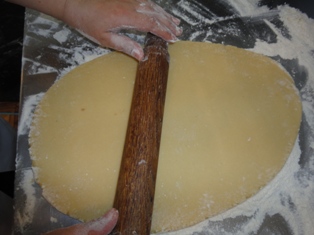 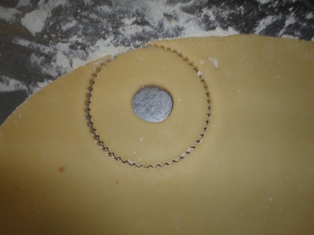 Готовим масляно-мучную смесь:соединяем маргарин с мукой и растираем.
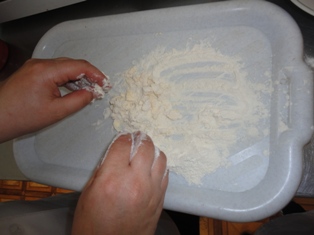 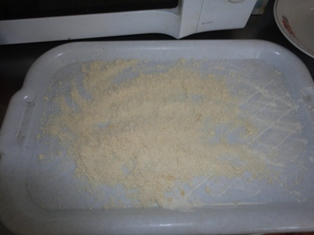 Отделка полуфабриката
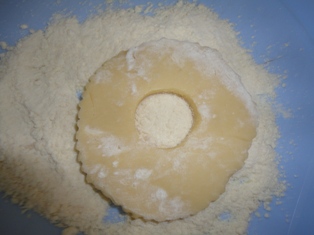 Смазываем яйцом и обсыпаем масляно-мучной смесью
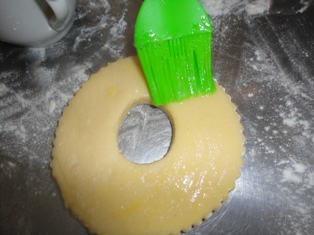 Выпечка
Укладываем на лист и выпекаем при температуре 260-270°С в течение 10..15 мин.
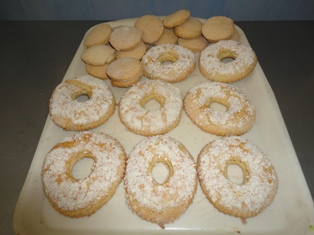 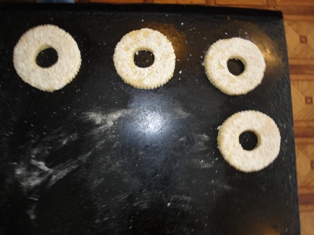 Приятного аппетита
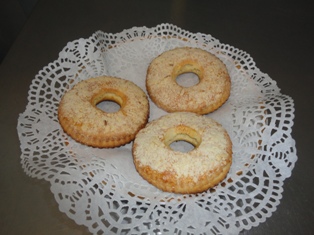 Допускается хранить готовые пирожные в течение 24 ч при температуре 18°С  и относительной влажностью воздуха 70…75%